Informe seguimiento a la ejecución del plan de inversiones regulatorio año 2021
EMPRESAS PÚPLICAS DE MEDELLÍN E.S.P
Informe seguimiento a la ejecución del plan de inversiones regulatorio año 2021
Resumen ejecutivo
EPM presentó a la CREG el ajuste al plan de inversiones inicialmente aprobado en las resoluciones CREG 078 y CREG 156 de 2019 para los años 2020 a 2025, ajuste que fue aprobado en la resolución CREG 136 del 2021 y CREG 501 022 de 2022 y que contiene 69 proyectos por un valor de 1.747.861 MCOP, enfocados en 4 frentes principales: expansión (38.9%), reposición (53.2%), calidad (4.4%) y reducción y mantenimiento de pérdidas (3.4%). Específicamente para el año 2021 se aprobaron 310.852 MCOP de los cuales entraron en operación 341.529 MCOP (110.6%) y salieron de operación como BRAFO 102.585 MCOP.

Respecto a los indicadores de la calidad del servicio, 2021 terminó con un SAIDI de 13.39 horas, lo cual está por encima del límite superior de la banda de indiferencia de 10.93 horas. Por su parte el SAIFI terminó en 8.18 veces, estando por debajo del límite inferior de la banda de indiferencia de 8.96 veces.
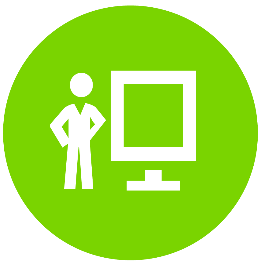 Informe seguimiento a la ejecución del plan de inversiones regulatorio año 2021
Principales indicadores
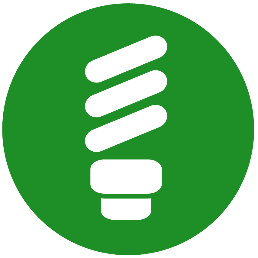 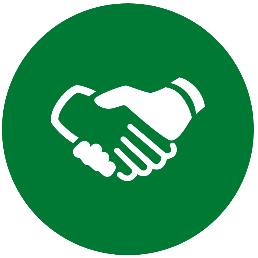 Demanda:
10,051,300 MWh energía
1,441 MW Potencia máxima
83,568 Solicitud de 
conexiones recibidas
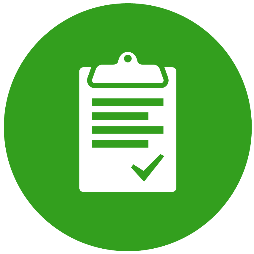 SAIDI: 13.39 h
SAIFI: 8.18 veces
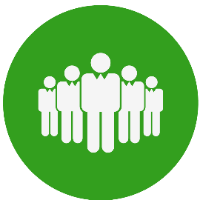 2,662,104 usuarios
Informe seguimiento a la ejecución del plan de inversiones regulatorio año 2021
Plan de inversiones aprobado 2020- 2025
Resolución de aprobación: CREG 136 de 2021
Modificado por CREG 501 022 de 2022
Valores en Millones COP 2017
Informe seguimiento a la ejecución del plan de inversiones regulatorio año 2021
Avance plan de inversiones 2021
Resolución de aprobación: CREG 136 de 2021
Modificado por CREG 501 022 de 2022
Valores en Millones COP 2017
Informe seguimiento a la ejecución del plan de inversiones regulatorio año 2021
Avance plan de inversiones 2021
Calidad del servicio
Resolución de aprobación: CREG 136 de 2021
Modificado por CREG 501 022 de 2022
Informe seguimiento a la ejecución del plan de inversiones regulatorio año 2021
Avance plan de inversiones 2021
Costos socio-ambientales y de servidumbre
Valor de los activos que salieron de operación
Base regulatoria de terrenos
Resolución de aprobación: CREG 136 de 2021
Modificado por CREG 501 022 de 2022
Valores en Millones COP 2017
¡Gracias!